名前　東京　太郎
家族構成　私、一郎、花子
お住いの地域の
避難に関する
情報は○○区
ホームページで
確認できます。

「●●区ホームページ」
お住いの地域の
洪水災害発生
の危険度が地図
上で確認できま
す。

「洪水キキクル(気象庁)」
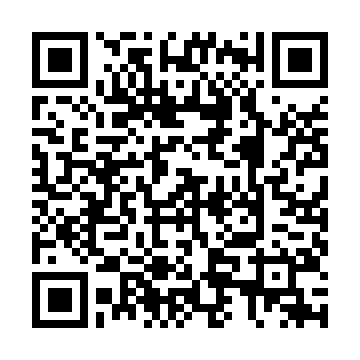 大雨、洪水、
高潮など気象等
に関する東京都
の最新の警報・
注意報が確認で
きます。
「気象警報・注意報(気象庁)」
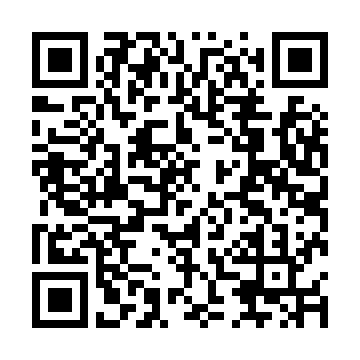 二次元コード
名前　東京　太郎
家族構成　私、一郎、花子
お住いの地域の
避難に関する
情報は○○区
ホームページで
確認できます。

「●●区ホームページ」
台風や大雨に
関する最新の
防災気象情報
が確認できま
す。

「台風情報(気象庁)」
大雨、洪水、
高潮など気象等
に関する東京都
の最新の警報・
注意報が確認で
きます。
「気象警報・注意報(気象庁)」
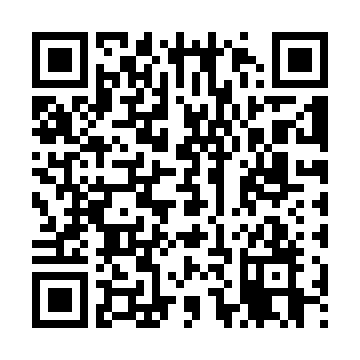 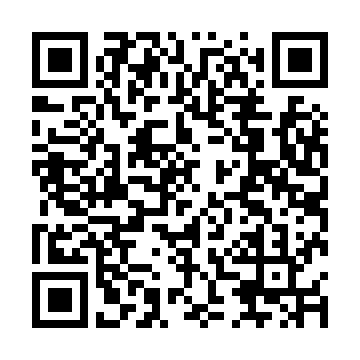 二次元コード
名前　東京　太郎
家族構成　私、一郎、花子
お住いの地域の
大雨による
土砂災害発生の
危険度の高まり
を地図上で確認
できます。
「土砂キキクル(気象庁)」
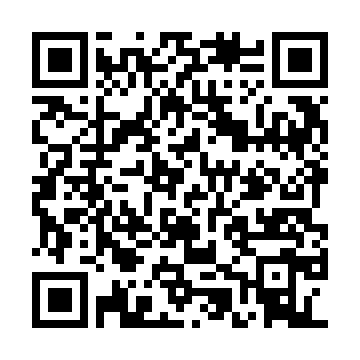 お住いの地域の
避難に関する
情報は○○区
ホームページで
確認できます。

「●●区ホームページ」
大雨、洪水、
高潮など気象等
に関する東京都
の最新の警報・
注意報が確認で
きます。
「気象警報・注意報(気象庁)」
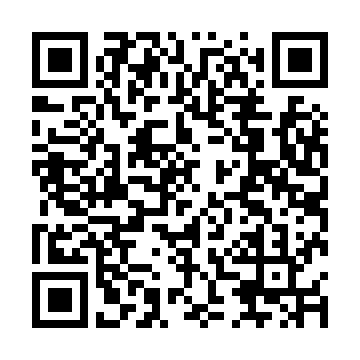 二次元コード